Kardiyovasküler Sistemde Nükleer Tıp Uygulamaları
Perfüzyon ajanları : 99mTc-MIBI, 201Tl
Viabilite ajanları : 18FDG, 201Tl
Multi-gated cardiac function (MUGA): 99mTc-RBCs
Infarkt ajanları : 99mTc-pyrophosphate
Anjio-venografi : 99mTc-RBCs
Kardiyovasküler Sistemde Nükleer Tıp Uygulamaları
MPS nedir?

Radyoaktif madde kullanılarak  myokardın  fonksiyonel olarak görüntülenmesi işlemidir.
Thallium – 201
Technetium-99 m  Sestamibi
 Technetium-99 m Tetrofosmin
Miyokard Perfüzyon Sintigrafisi (MPS)
MPS, KAH’ını tesbit eden, koroner stenozun fonksiyonel önemini değerlendiren, prognozu belirleyen ve tedavi sonucunu değerlendiren invaziv olmayan önemli bir test

Koroner iskemiyi indüklemek için sıklıkla stres testleri (fiziksel ya da farmakolojik) ile birlikte yapılır

Maksimum stres anında enjekte edilen radyofarmasötik kan akımı ile orantılı olarak miyokardda dağılım gösterir

Stresteki kan akımı istirahatteki kan akımı ile kıyaslanır
MPS– görüntüler neye benzer?
Temel nükleer kardiak çalışmada değerlendirilen :
 Statik “özet Perfüzyon görüntüler”
 Dinamik “Gated görüntüler”
Perfusion Images are viewed in three orientations:
SA – Short Axis
VLA – Vertical Long Axis
HLA - Horizontal Long Axis
MPS– görüntüler neye benzer?
Stress
SA
Rest
Stress
SA
Rest
Stress
VLA
Rest
Stress
HLA
Rest
Özet görüntüler cardiac perfusionu değerlendirmede kullanılır. Rest ve Stres görüntüler  kıyaslanarak kalpte bölgesel  iskemi değerlendirilebilir.


 alttaki çalışmada rest görüntüler normal kan akımını gösterirken, stres görüntüler Inferior-lateral bölgelerde anormal kan akımını göstermektedir. 








 Yorumu; bu bölgeyi besleyen arterde muhtemel darlığa bağlı iskemi olarak değerlendirilebilir, muhtemel LCX
MPS– görüntüler neye benzer?
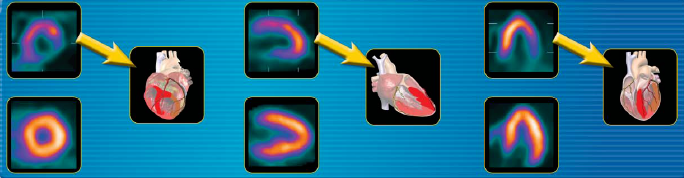 Stress
Rest
Gated SPECT
LV fonksiyon ve perfüzyonunu eşzamanlı değerlendirme
Her R-R intervaline göre kesitler alınır
8-15 dk da birkaç yüz kalp atımının ortalaması kaydedilir
Gated SPECT
Normal bölgesel sistolik fonksiyon –sistol anında duvar parlaklığı
LV fonksiyonu kantitatif analizi -EF ve LV volümleri hesaplanabilir
Gated görüntüler EKG-gated SPECT ile alınabilir

 Klinisyenin bu bilgilerle ulaşabildiği kardiyak değerler:

 Duvar Hareketleri: –      LV düzgün , uniform kasılabiliyor mu?

 Ejeksiyon Fraksiyonu –  LV yeterince kanı perifere pompalayabiliyor mu?
MPS– görüntüler neye benzer?
SA
HLA
VLA
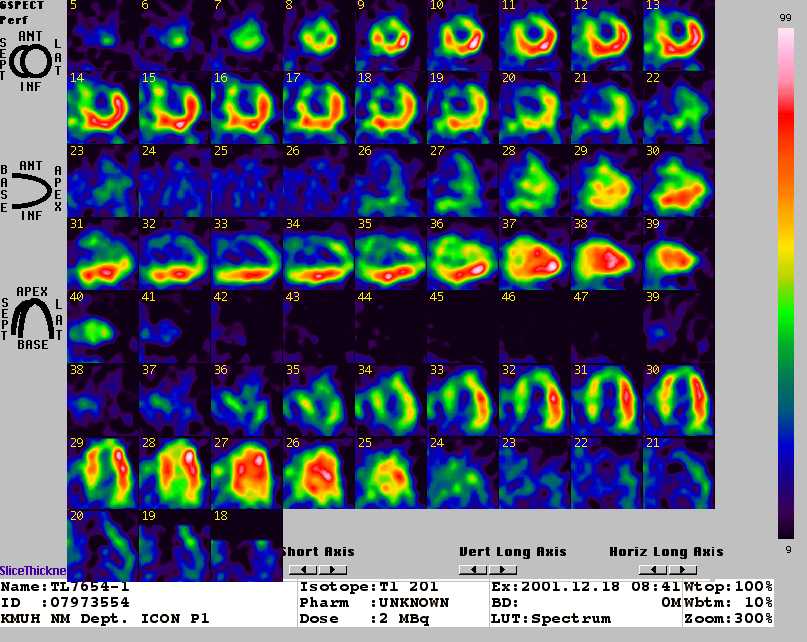 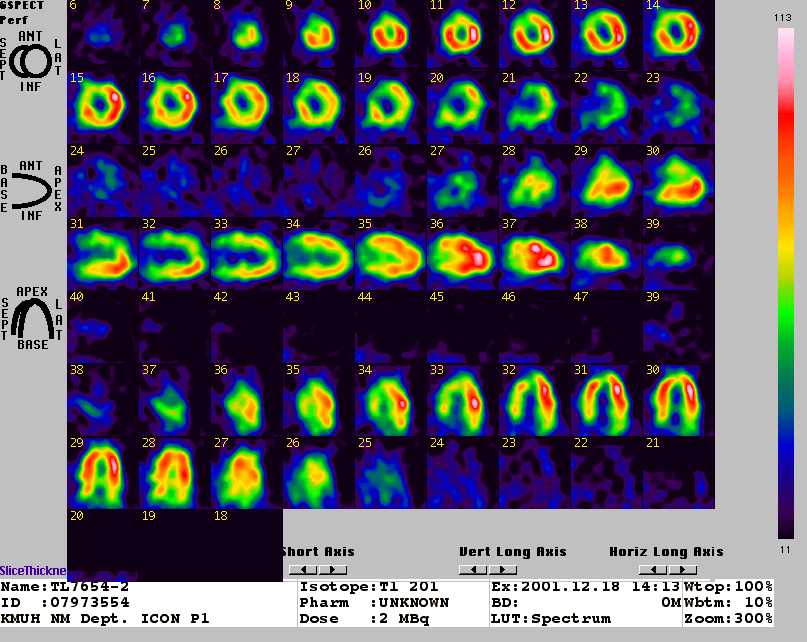 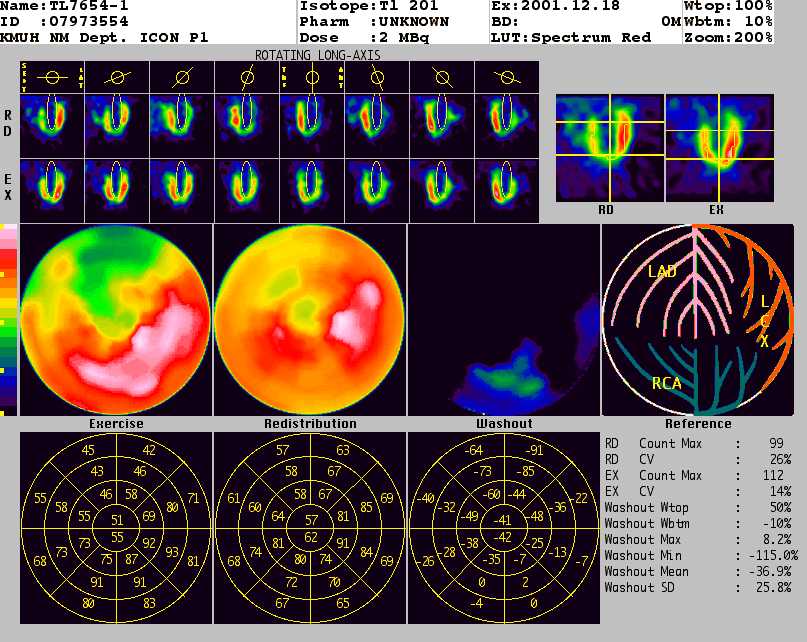 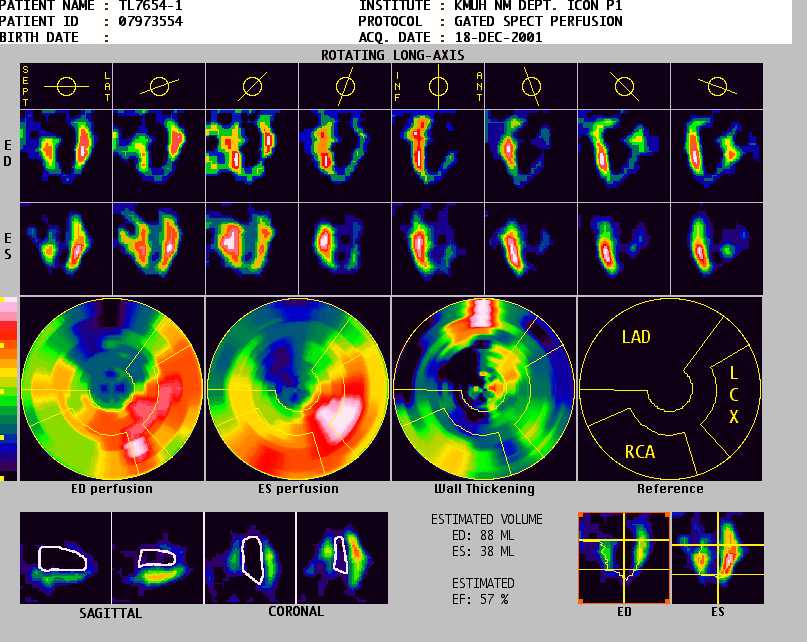